ПРЕЗЕНТАЦИЯ НА ТЕМУ «ФИГУРЫ»
для 2 младшей группы


.
Ни угла, ни стороны, А родня – одни блины.
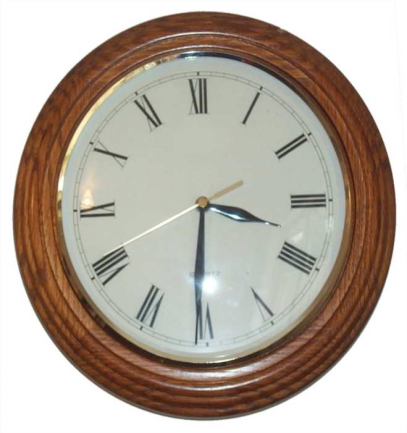 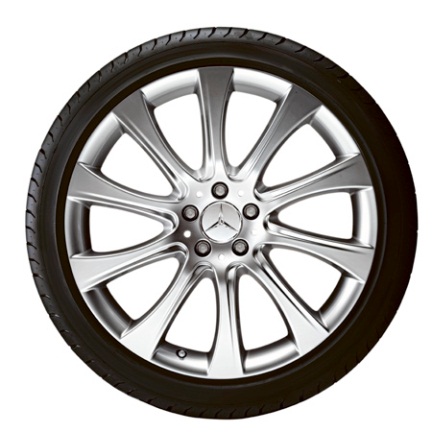 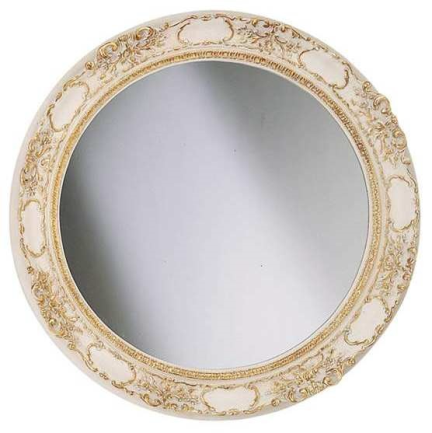 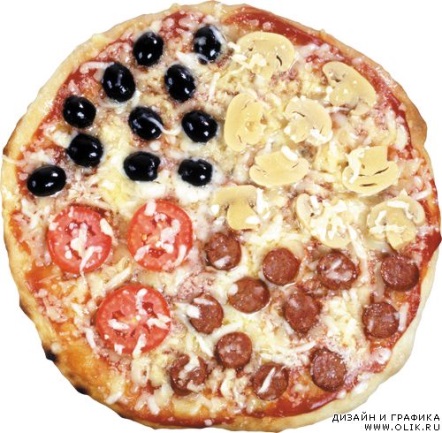 Три вершины тут видны,  Три угла, три стороны, -  Ну, пожалуй, и довольно! -  Что ты видишь? - ...
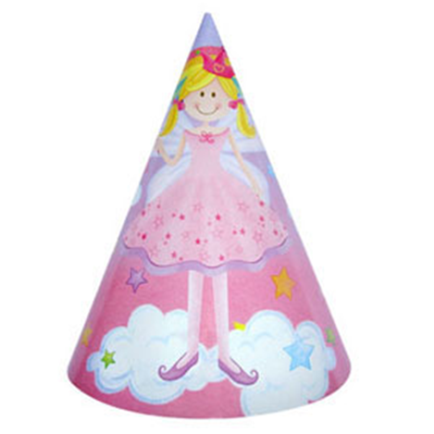 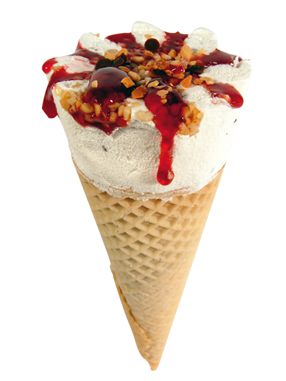 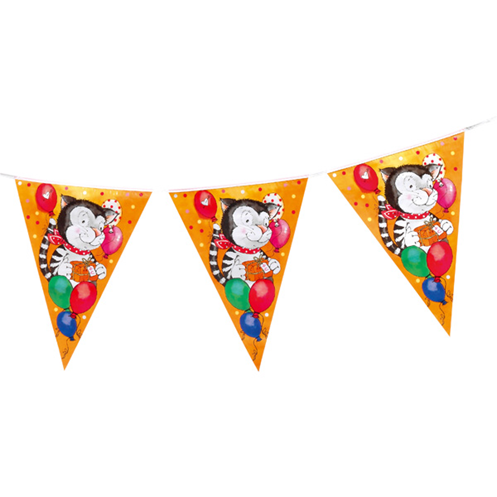 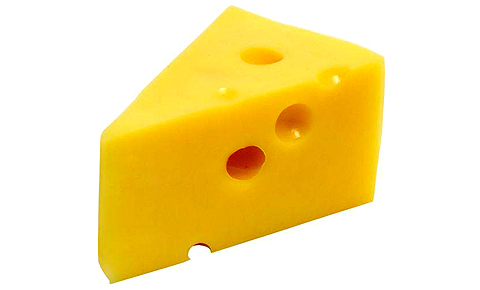 Из него мы строим дом. И окошко в доме том. За него в обед садимся, В час досуга веселимся. Ему каждый в доме рад. Кто же он? Наш друг -
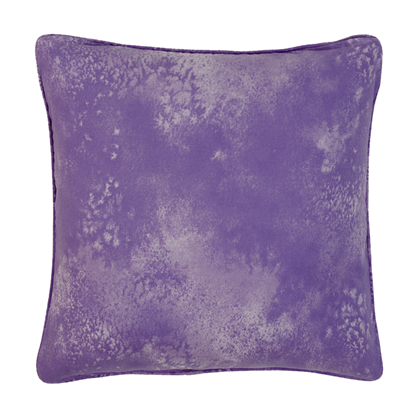 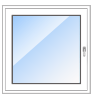 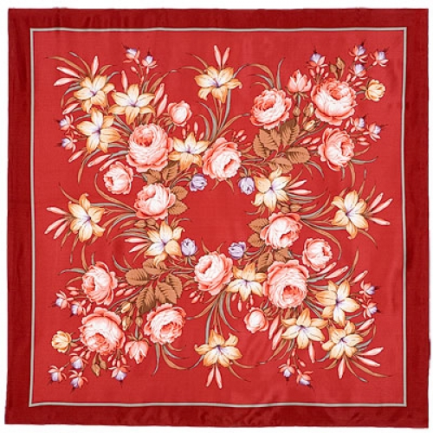 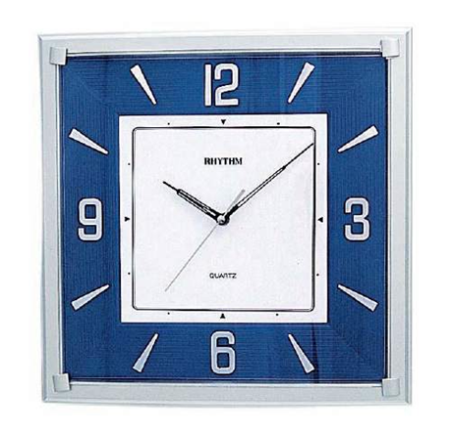 Какие фигуры здесь спрятались? Что можно из них сделать?
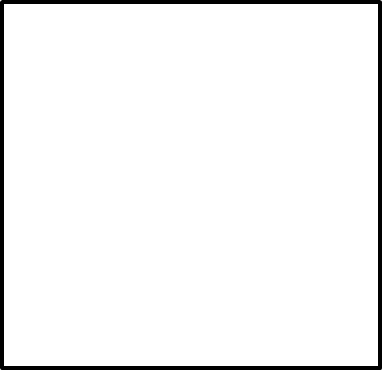 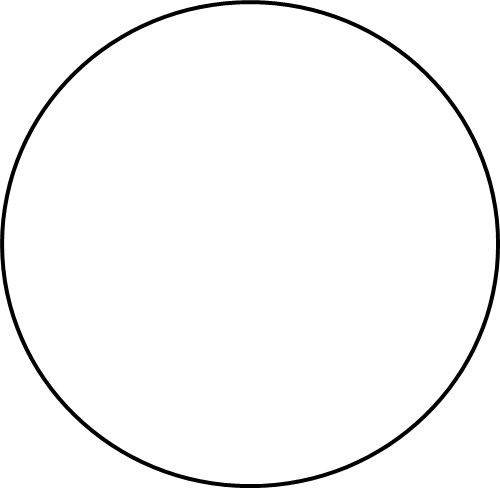 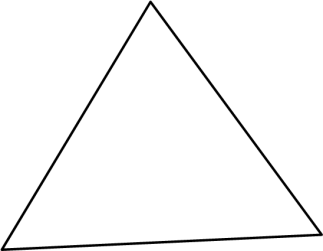 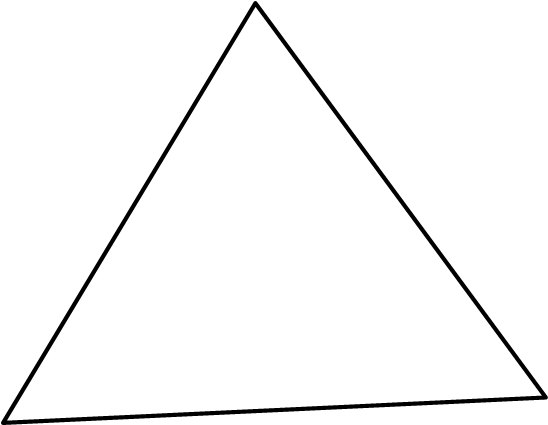 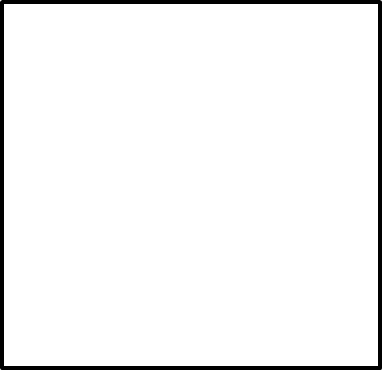 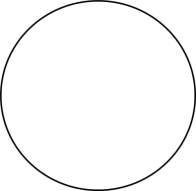 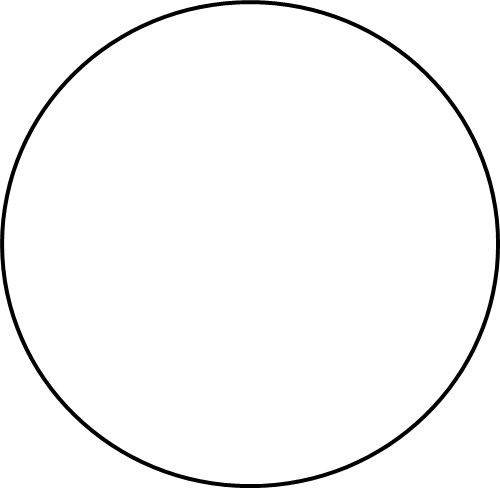 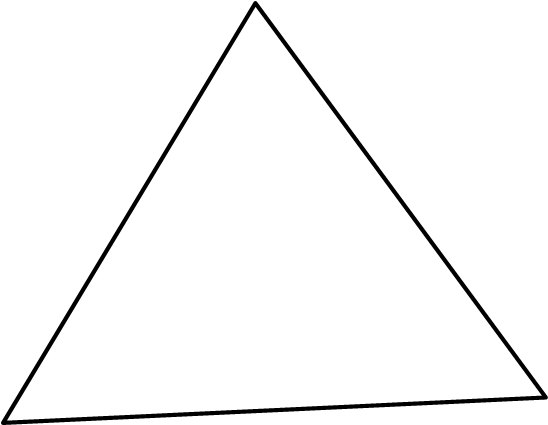 Использованные источники:
Фотографии предметов из интернета;
Изображения фигур и объектов, созданных автором презентации с помощью редактора Paint;